Merella P, Talanas G, Lorenzoni G, Denurra C, Atzori E, Casu G
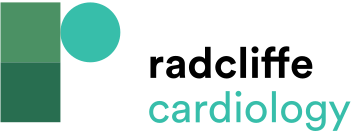 Left Atrial Appendage Occlusion: Summary of the Most Relevant Recommendations
Citation: European Cardiology Review 2023;18:e57
https://doi.org/10.15420/ecr.2023.18
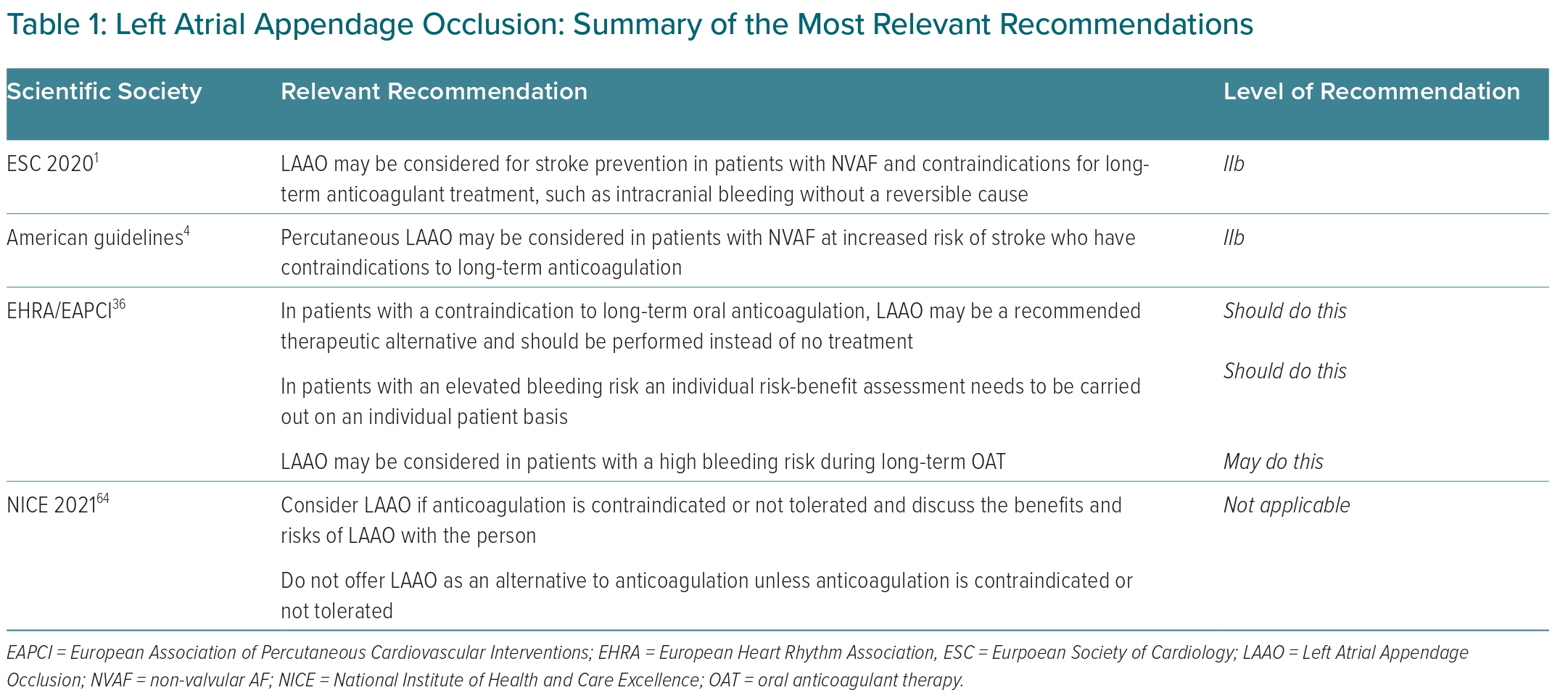